Tourniquet & Trauma Kit (NM250005)
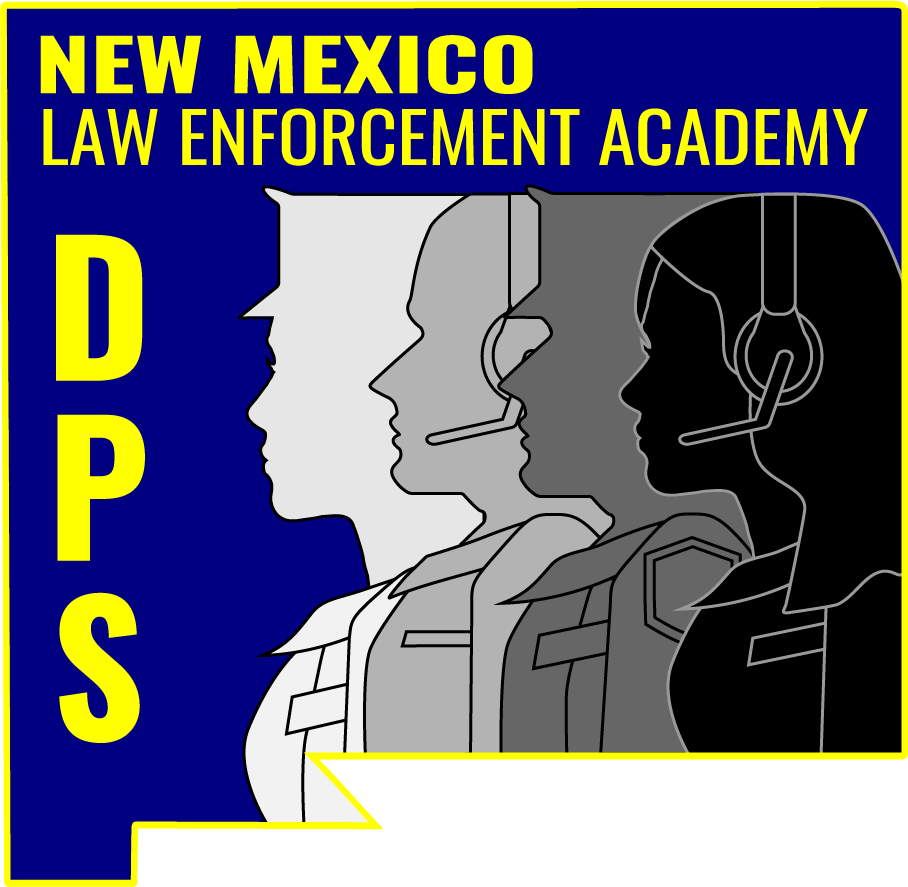 New Mexico Law Enforcement Academy Annual In-Service Training Curriculum 2025
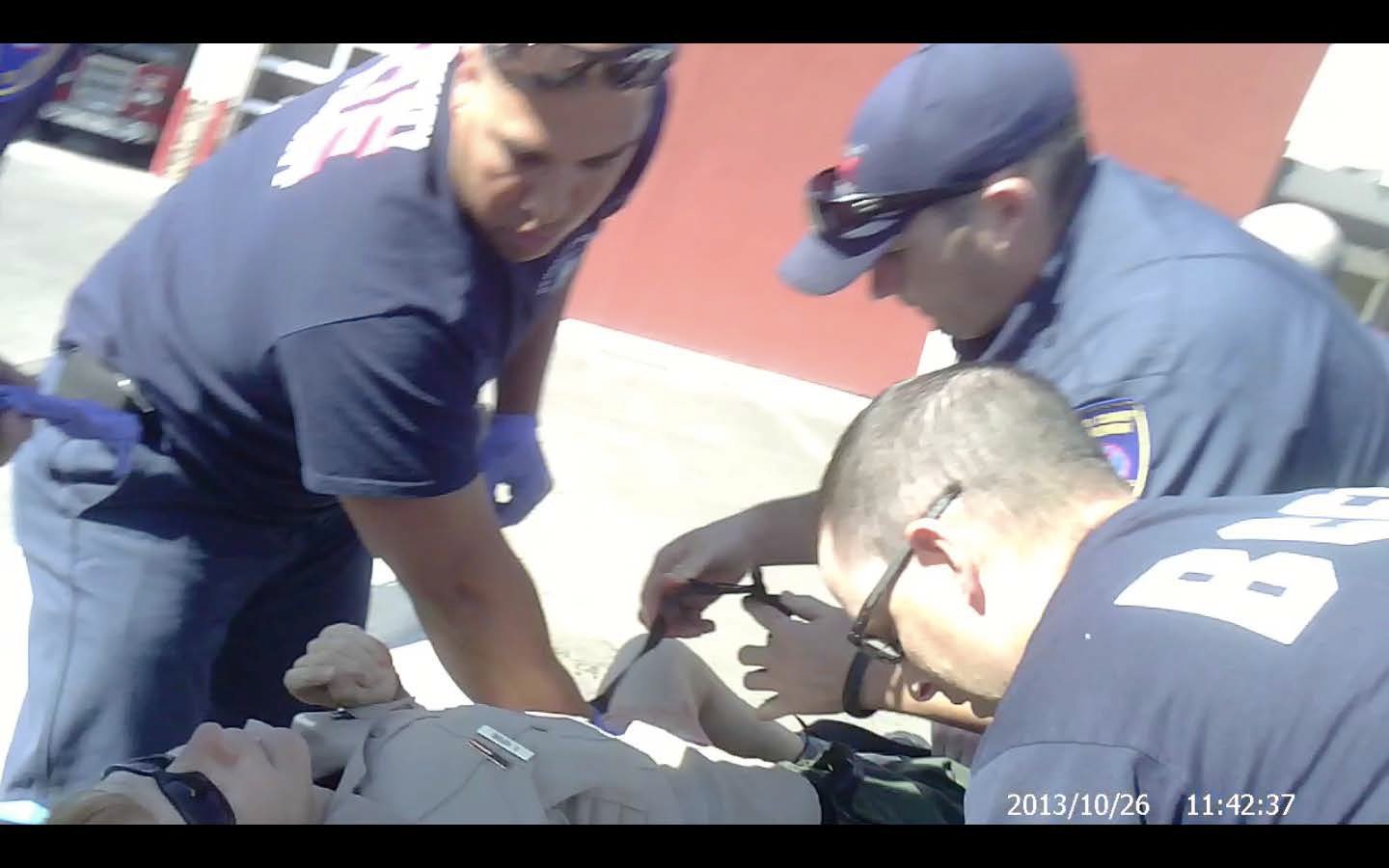 BCSO Deputy  Robin Hopkins  would not be  here today  without the  ability to  immediately  control her blood  loss.
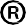 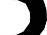 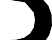 SAVE A LIFE
STOP THE BLEED® Course  American College of Surgeons
Version 2
Copyright © 2019 American College of Surgeons
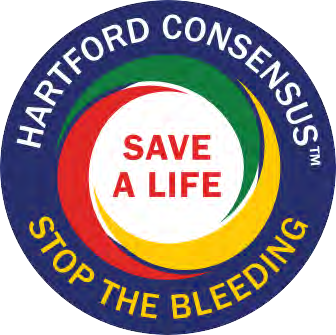 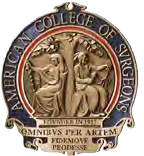 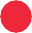 BLEEDINGCONTROL.ORG  STOPTHEBLEED.ORG
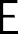 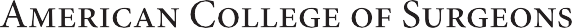 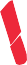 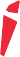 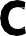 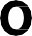 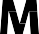 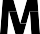 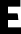 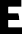 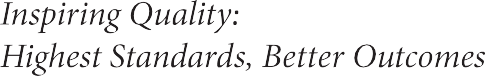 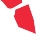 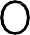 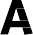 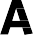 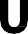 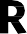 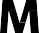 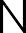 STOP THE BLEED® is a registered trademark of the U.S. Department of Defense
Stop the Bleed® is a collaborative effort by:
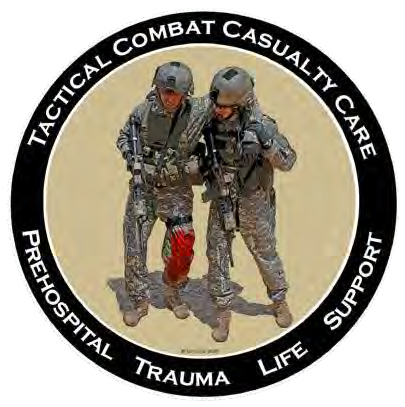 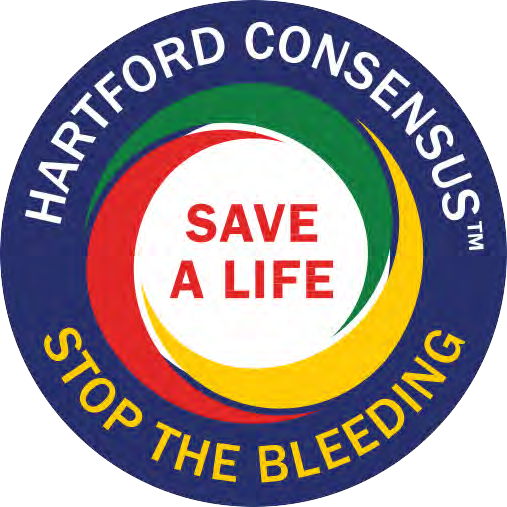 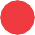 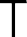 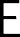 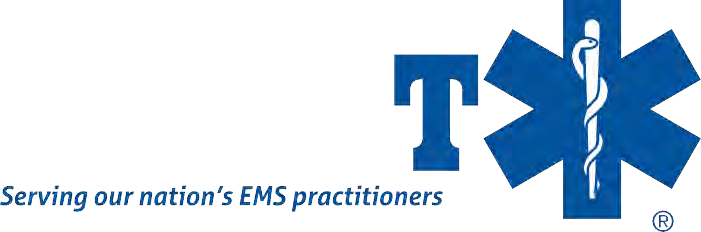 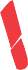 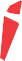 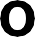 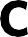 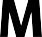 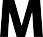 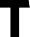 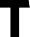 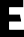 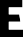 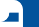 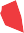 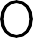 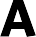 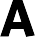 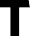 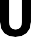 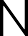 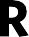 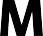 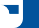 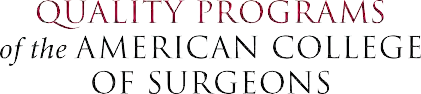 The National  Association of
Emergency Medical  Technicians
The Committee  on	Tactical  Combat
Casualty Care
The Hartford  Consensus  Group
The American  College of Surgeons
Committee on  Trauma
<	>
WARNING! Some of the images  shown during this presentation
are graphic and may	be  disturbing to some people.
Introduction | A-Alert | B-Bleeding | C-Compression |
Stop the Bleed Course v. 2.0
Why Do I Need This Training?
The #1 cause of preventable
death
after injury is bleeding.
Introduction | A-Alert | B-Bleeding | C-Compression |
Stop the Bleed Course v. 2.0
Where Can I Use This Training?
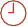 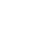 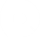 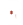 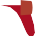 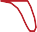 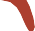 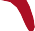 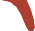 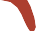 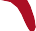 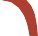 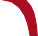 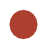 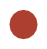 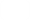 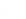 Introduction | A-Alert | B-Bleeding | C-Compression |
Stop the Bleed Course v. 2.0
Goals
1. Identify
2. Stop the Bleed
Take steps to  STOP THE BLEEDING
Pressure
Packing
Tourniquets
Recognize  life-threatening
bleeding
Introduction | A-Alert | B-Bleeding | C-Compression |
Stop the Bleed Course v. 2.0
Personal Safety
YOUR safety is YOUR first	priority
If you are injured, you cannot help	others
Help others only when it’s safe to do	so
If the situation changes or becomes  unsafe:
Stop
Move to safety
If you can, take the victim with	you
Introduction | A-Alert | B-Bleeding | C-Compression |
Stop the Bleed Course v. 2.0
Personal Safety
YOUR safety is YOUR first	priority
Wear gloves if you can
If you get blood on you, be sure to clean any  part	of your body that the blood has	touched
Tell a health care provider that you got blood  on	you, and follow his or her	direction
Introduction | A-Alert | B-Bleeding | C-Compression |
Stop the Bleed Course v. 2.0
ABCs of Bleeding Control
A		Alert 911  B	Bleeding  C		Compress
Introduction | A-Alert | B-Bleeding | C-Compression |
Stop the Bleed Course v. 2.0
ABCs of Bleeding Control
A		Alert 911  B	Bleeding  C		Compress
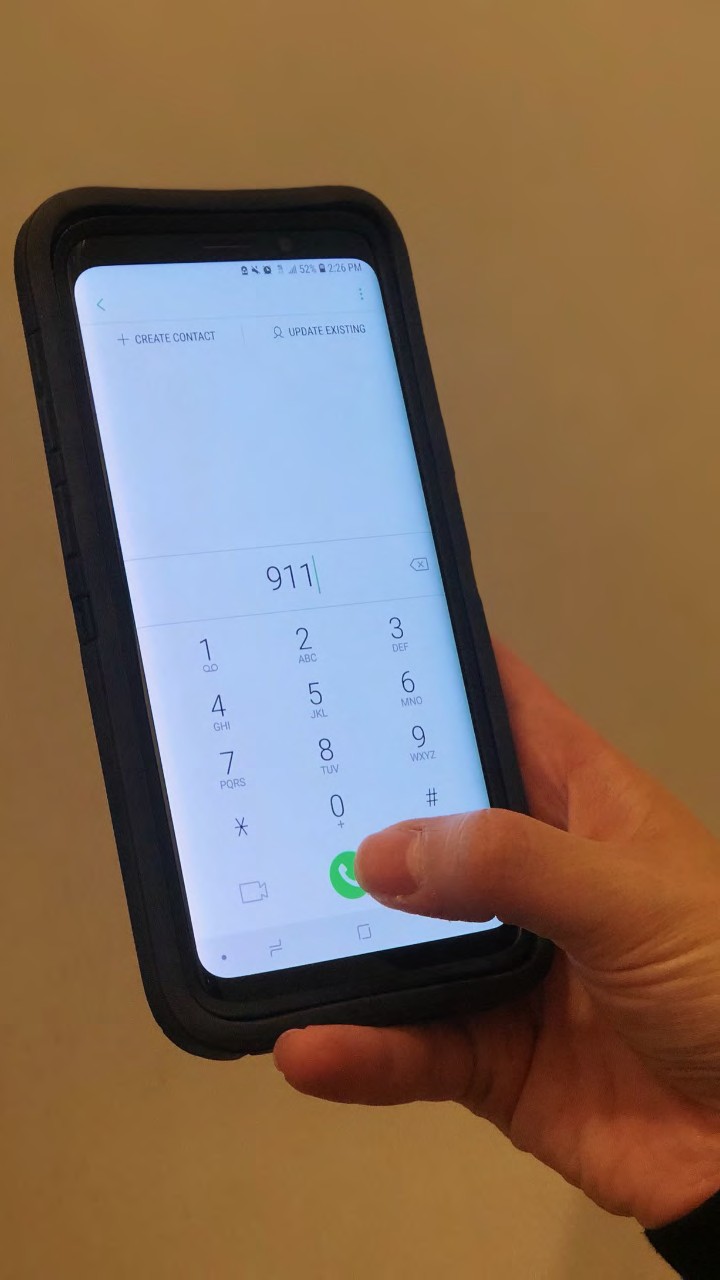 Introduction | A-Alert | B-Bleeding | C-Compression |
Stop the Bleed Course v. 2.0
ABCs of Bleeding Control
A	Alert 911
Call 911
Know your location
Follow instructions provided	by  911 operator
Introduction | A-Alert | B-Bleeding | C-Compression |
Stop the Bleed Course v. 2.0
ABCs of Bleeding Control
A		Alert 911  B	Bleeding  C		Compress
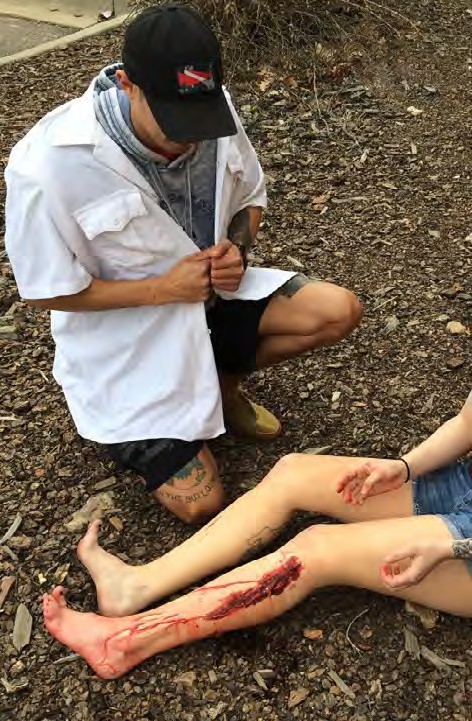 Introduction | A-Alert | B-Bleeding | C-Compression |
Stop the Bleed Course v. 2.0
ABCs of Bleeding Control
B	Bleeding
Find source of bleeding
Look for:
Continuous bleeding
Large-volume bleeding
Pooling of blood
Introduction | A-Alert | B-Bleeding | C-Compression |
Stop the Bleed Course v. 2.0
ABCs of Bleeding Control
B	Bleeding
There may be multiple places the  victim is bleeding
Clothing may also hide  life-threatening bleeding
Introduction | A-Alert | B-Bleeding | C-Compression |
Stop the Bleed Course v. 2.0
ABCs of Bleeding Control
B	Bleeding
Arms and legs

Neck, armpits,  and groin

Body
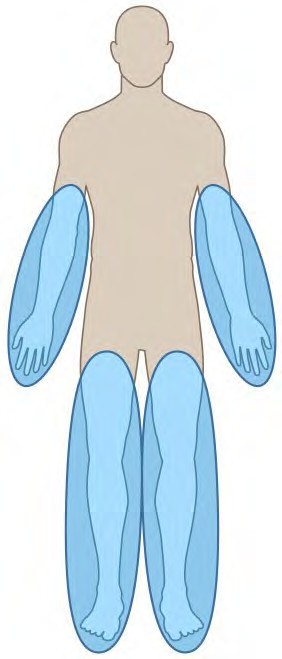 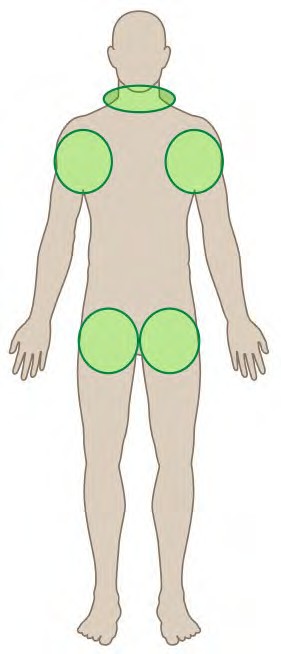 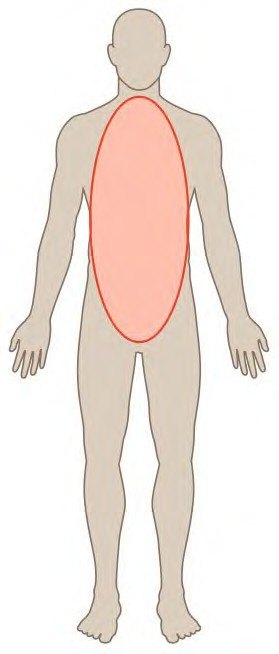 Introduction | A-Alert | B-Bleeding | C-Compression |
Stop the Bleed Course v. 2.0
ABCs of Bleeding Control
Alert	911
Bleeding
Compress - Pressure
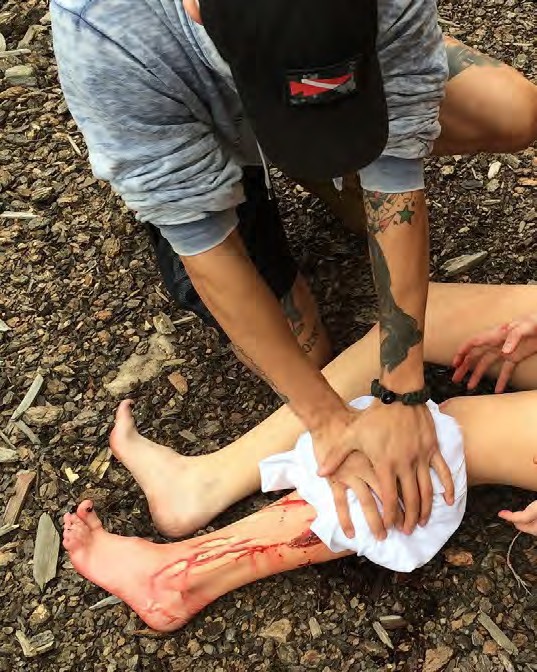 Introduction | A-Alert | B-Bleeding | C-Compression |
Stop the Bleed Course v. 2.0
ABCs of Bleeding Control
C	Compress - Pressure
Apply direct pressure to wound
Focus on the location of the bleeding
Use just enough gauze or cloth to  cover injury
If pressure stops the bleeding, keep  pressure on wound until help arrives
Introduction | A-Alert | B-Bleeding | C-Compression |
Stop the Bleed Course v. 2.0
ABCs of Bleeding Control
C	Compress - Packing
For large wounds, superficial  pressure is not effective
If bleeding is from a	deep  wound, pack gauze tightly  into the wound until it stops  the	bleeding;	hold	pressure  until help arrives
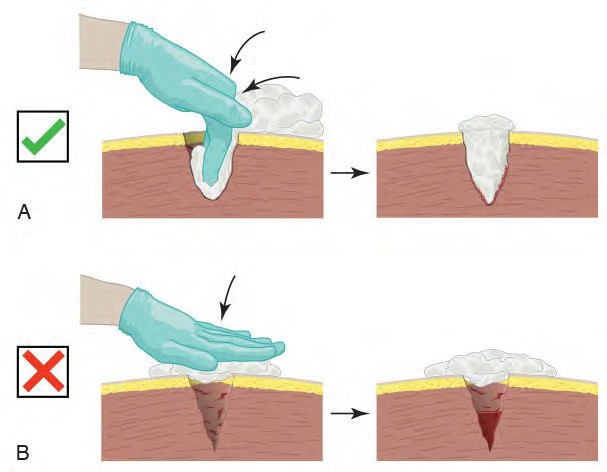 Introduction | A-Alert | B-Bleeding | C-
Stop the Bleed Course v. 2.0
Compression |
ABCs of Bleeding Control
C	Compress -  Packing
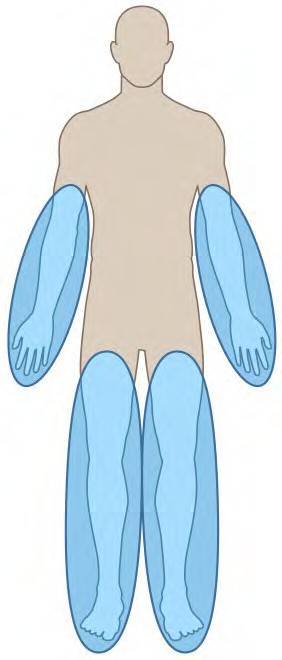 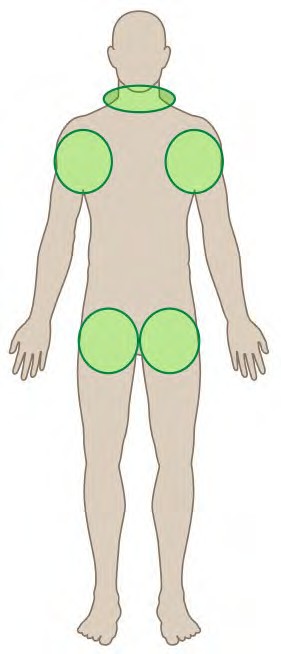 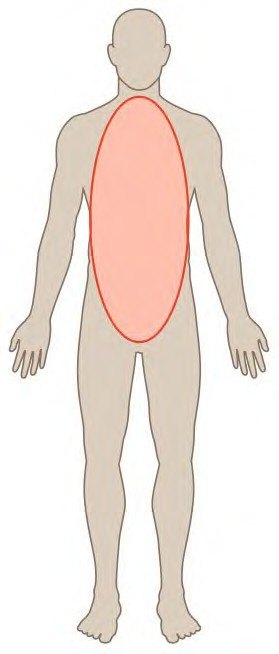 Arms and legs

Neck, armpits,  and groin

Body
Introduction | A-Alert | B-Bleeding | C-Compression |
Stop the Bleed Course v. 2.0
ABCs of Bleeding Control
C	Compress - Tourniquet
Apply 2 to 3 inches above	wound
Do not place over the elbow or	knee
Tighten tourniquet until bleeding stops
Do NOT remove the tourniquet
Introduction | A-Alert | B-Bleeding | C-Compression |
Stop the Bleed Course v. 2.0
ABCs of Bleeding Control
C	Compress - Tourniquet
Can apply to others or on	yourself
Can be applied over clothes
Tourniquets HURT
A second tourniquet may be required to stop  the bleeding
Introduction | A-Alert | B-Bleeding | C-Compression |
Stop the Bleed Course v. 2.0
ABCs of Bleeding Control
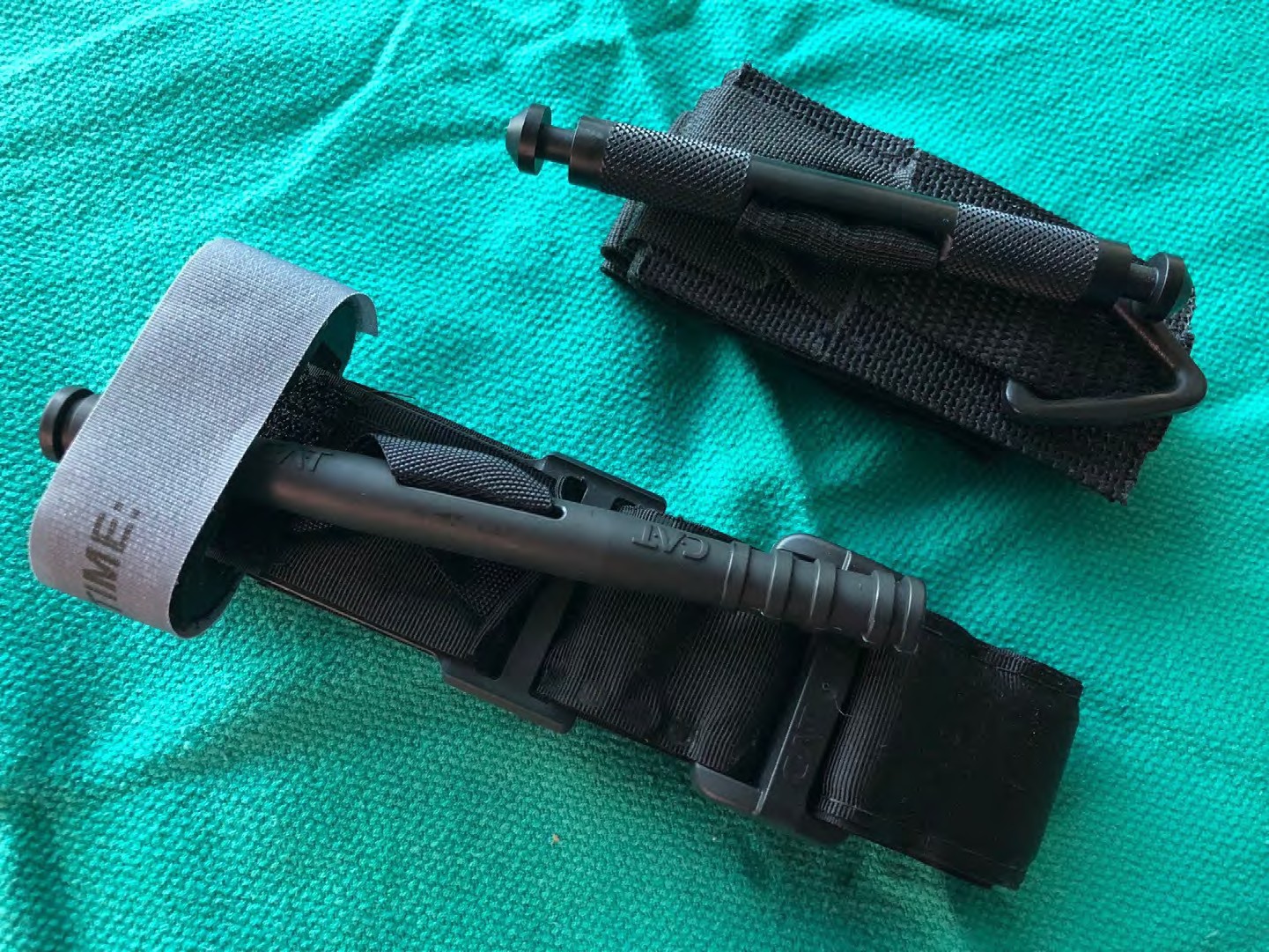 SOFT-T
CAT
Introduction | A-Alert | B-Bleeding | C-Compression |
Stop the Bleed Course v. 2.0
Bleeding control in children
In all but the extremely young child, the same  tourniquet used for adults can be used in children.

For the infant or very small child (tourniquet too  big), direct pressure on the wound as described  previously will work in virtually all cases.

For large, deep wounds, wound packing can be  performed in children just as in adults using the same  technique as described previously.
Introduction | A-Alert | B-Bleeding | C-Compression |
Stop the Bleed Course v. 2.0
FAQs
Impaled objects?
Improvised tourniquets?
Loss of arm or leg?
Pain?
Other questions?
Introduction | A-Alert | B-Bleeding | C-Compression |
Stop the Bleed Course v. 2.0
Summary
Personal safety  A	Alert 911
B	Find bleeding  C	Compress with
pressure and/or packing  C	Compress with a
tourniquet
Wait for help to arrive
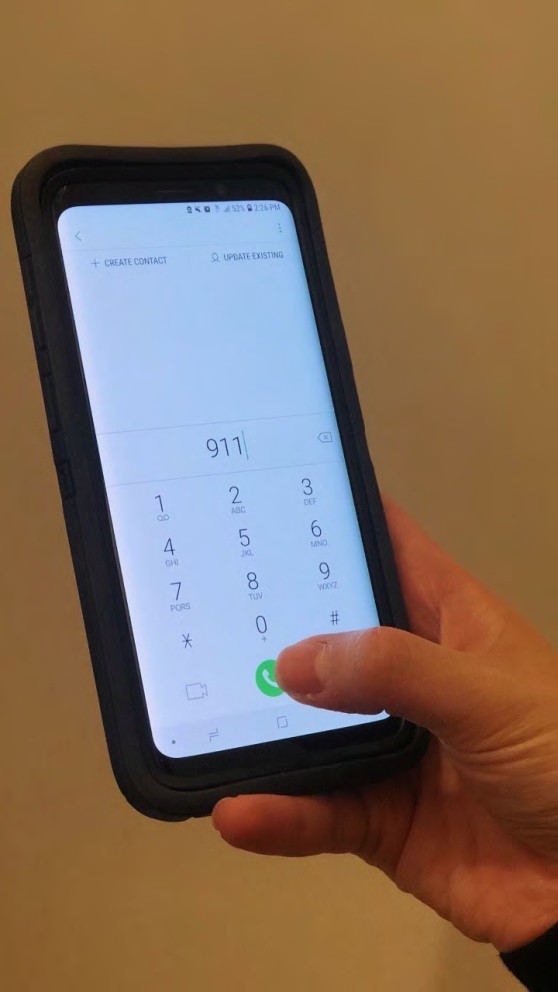 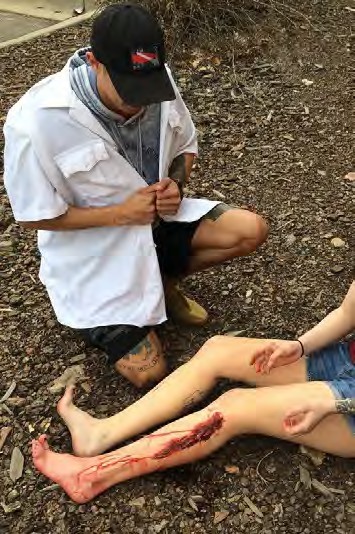 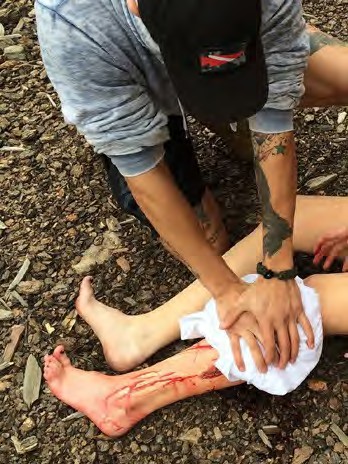 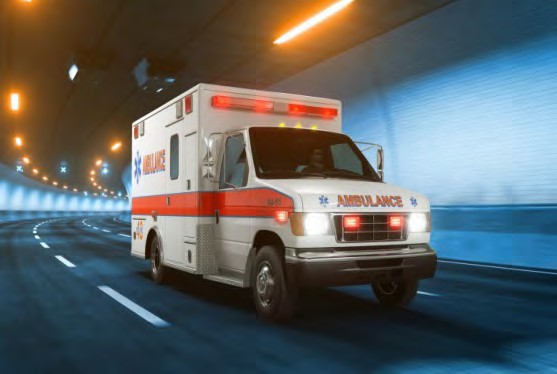 Introduction | A-Alert | B-Bleeding | C-Compression |
Stop the Bleed Course v. 2.0
BCSO Deputy Robin Hopkins Pre-Op X-Ray
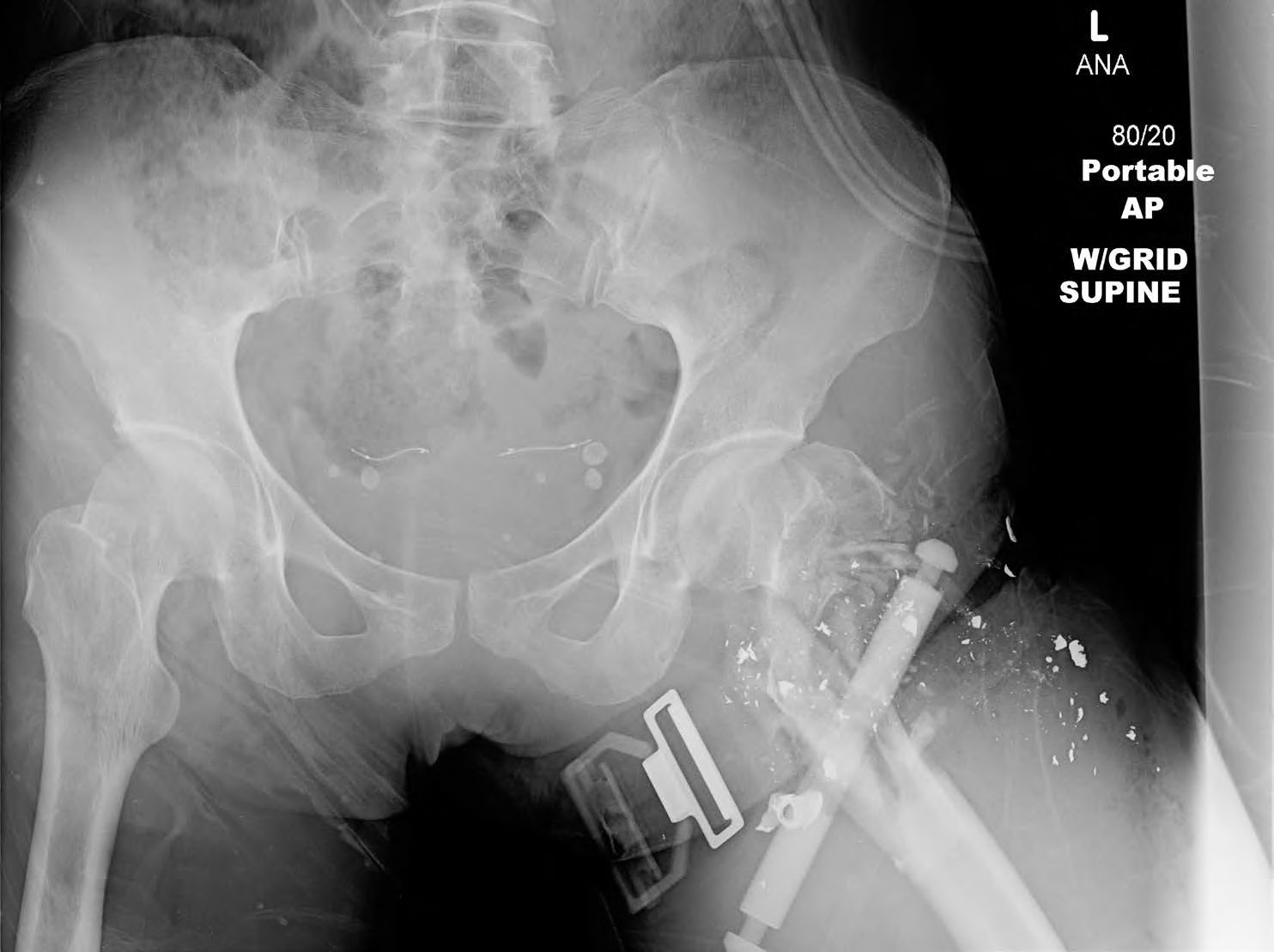 For more information:
BLEEDINGCONTROL.ORG
STOPTHEBLEED.ORG
Stop the Bleed Course v. 2.0
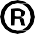 The only thing more tragic than a death…  is a death that could have been	prevented.
Stop the Bleed Course v. 2.0